Thème: nombres et calculsSéquence 1:Ensembles des nombres et intervalles
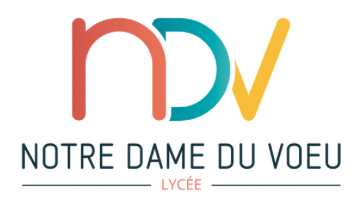 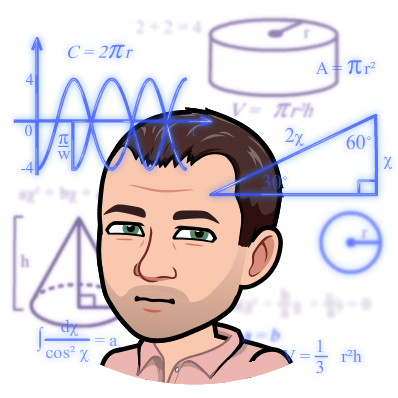 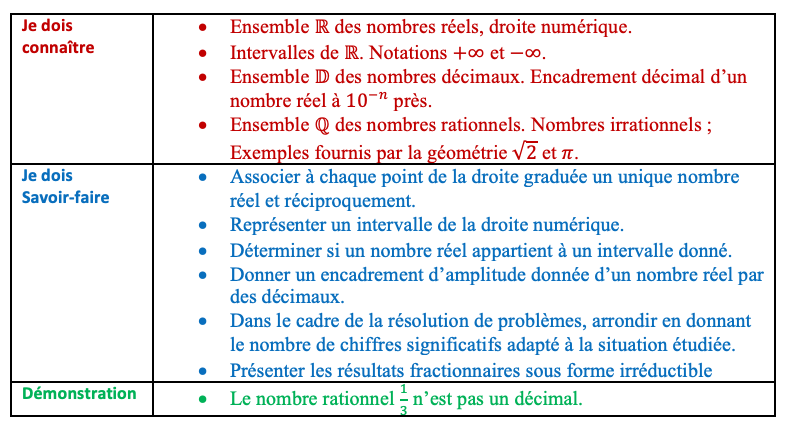 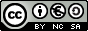 Mevel Christophe
1
1°) Catégorisation des nombres
Pendant le collège, on a vu, au fur et à mesure des besoins, des nombres de différentes « formes », l’objectif ici est de les 
catégoriser.
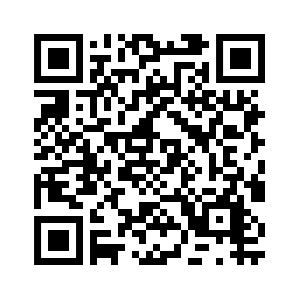 Exemples: ……………………………………………………………………………………………….

Remarque : …………………………………………………………………….  Par exemple, 12 appartient à l’ensemble des entiers naturels.
	 	 Cela traduit mathématiquement par: …………………..
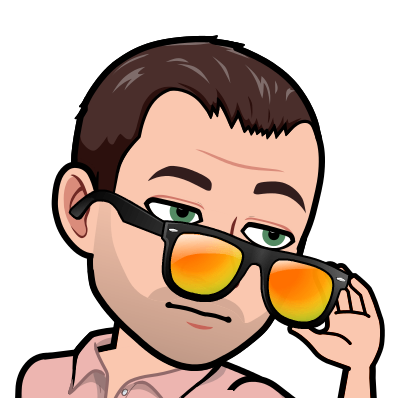 Mevel Christophe
2
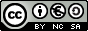 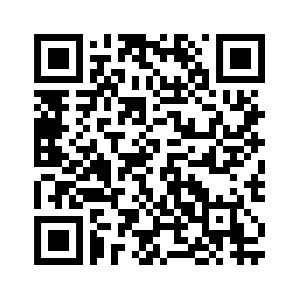 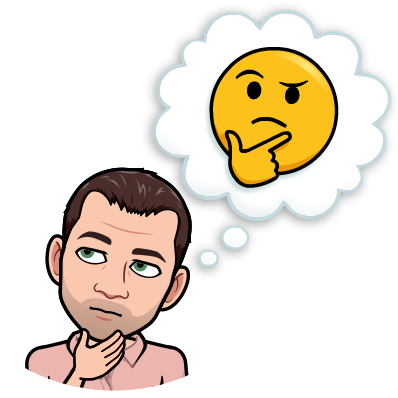 Mevel Christophe
3
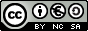 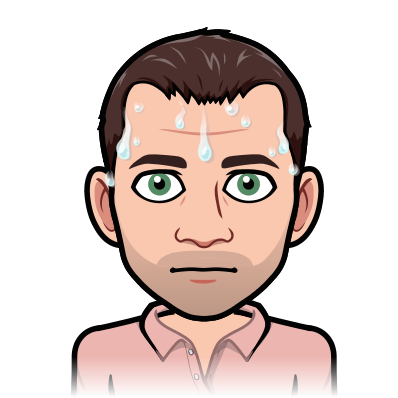 Mevel Christophe
4
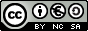 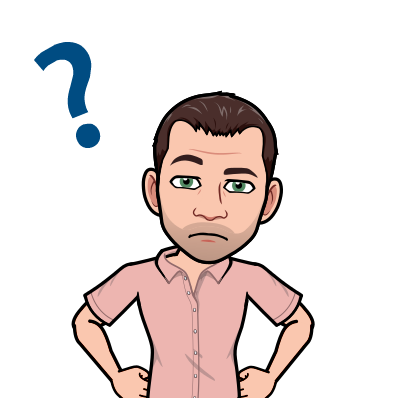 L’intérêt des nombres rationnels réside historiquement dans l’absence de nombres symbolisant le partage d’une quantité impaire, l’obligation géométriquement qu’il existe des distances comprises entre 0 et 1, 1 et 2….
Mevel Christophe
5
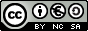 Soit une droite munie d’une origine O et d’une graduation telle OI = 1 unité. On nomme cela le repère (O ; I).
L’ensemble des nombres réels est …………………………………………………………………………………………………., 
appelée …………………………………….
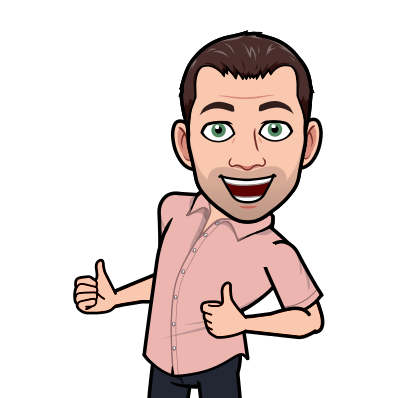 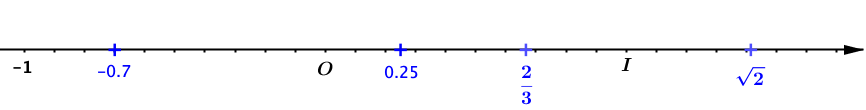 Mevel Christophe
6
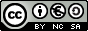 2°) Construire la droite des réels
La partie 2 du document intitulé « Les nombres sont-ils tous les mêmes? » nous a permis de découvrir différents outils géométriques
pour placer les nombres sur la droite des réels. Le repère (O ; I) donne l’échelle associé à l’axe des abscisses.
a) Placement des entiers
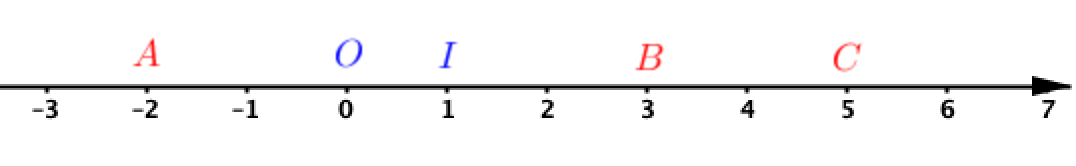 Rappel : 
On dit que A à pour abscisse -2. On le note mathématiquement ……………..
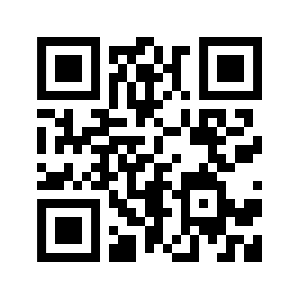 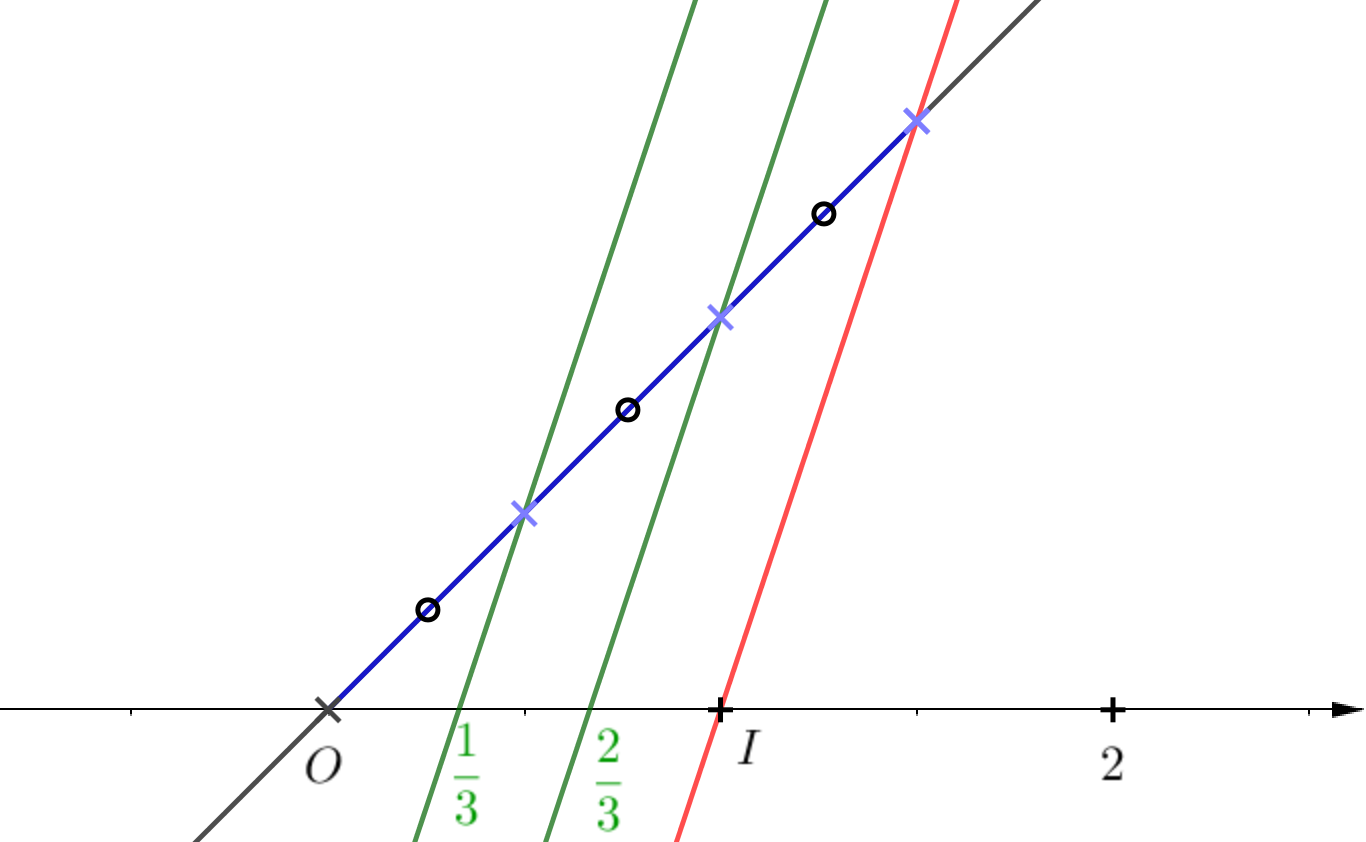 b) Placement des rationnels
Construction
du site:
Monclasseurdemaths.fr
Mevel Christophe
7
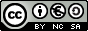 c) Placement des irrationnels
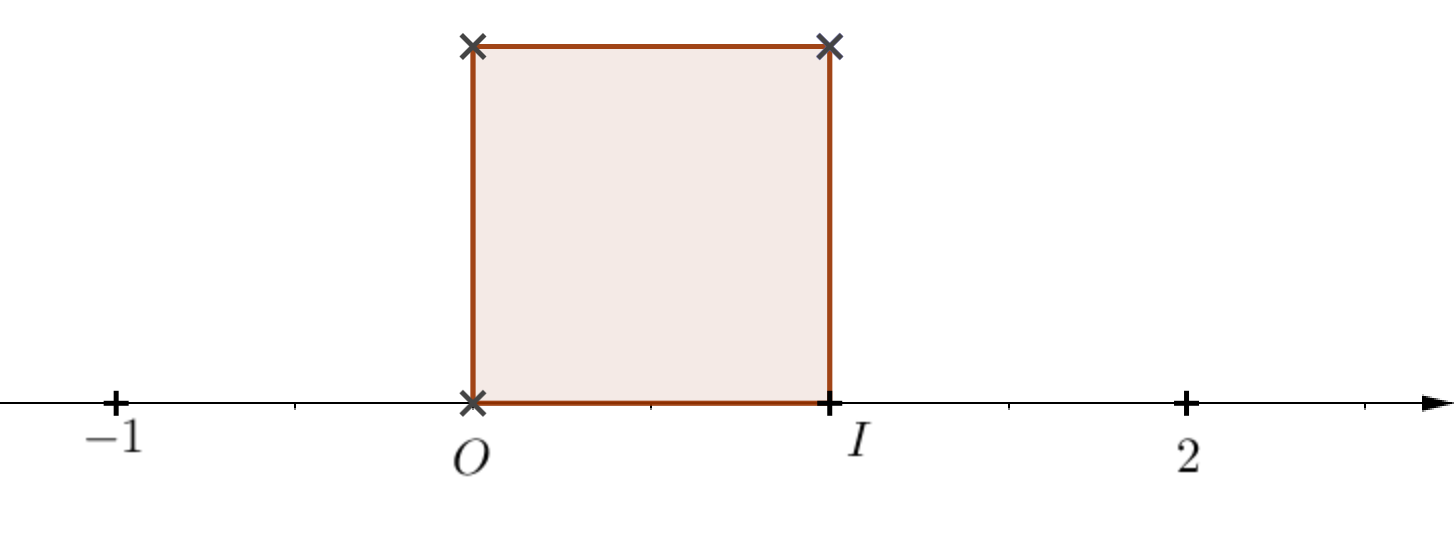 ……
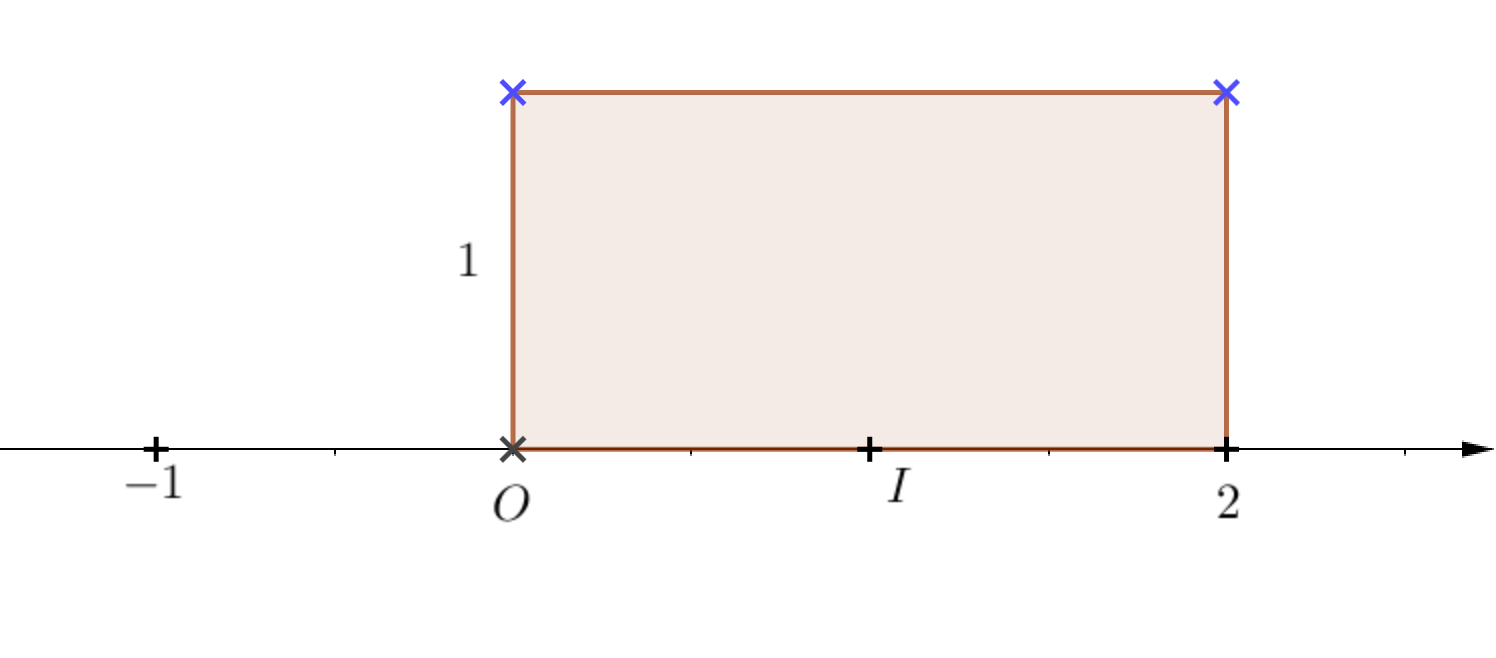 ……….
Mevel Christophe
8
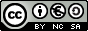 3°) Intervalles et encadrements
a) Les intervalles
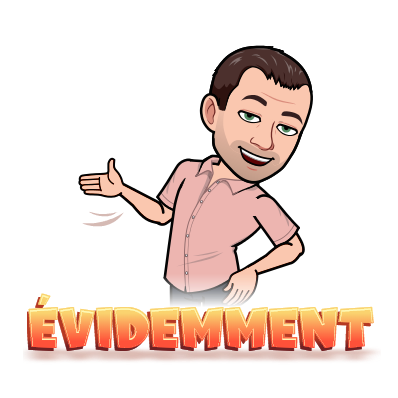 Mevel Christophe
9
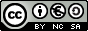 b) Encadrements
Théorème (admis): 
………………………………………………………………………………………………………………………………………………………...
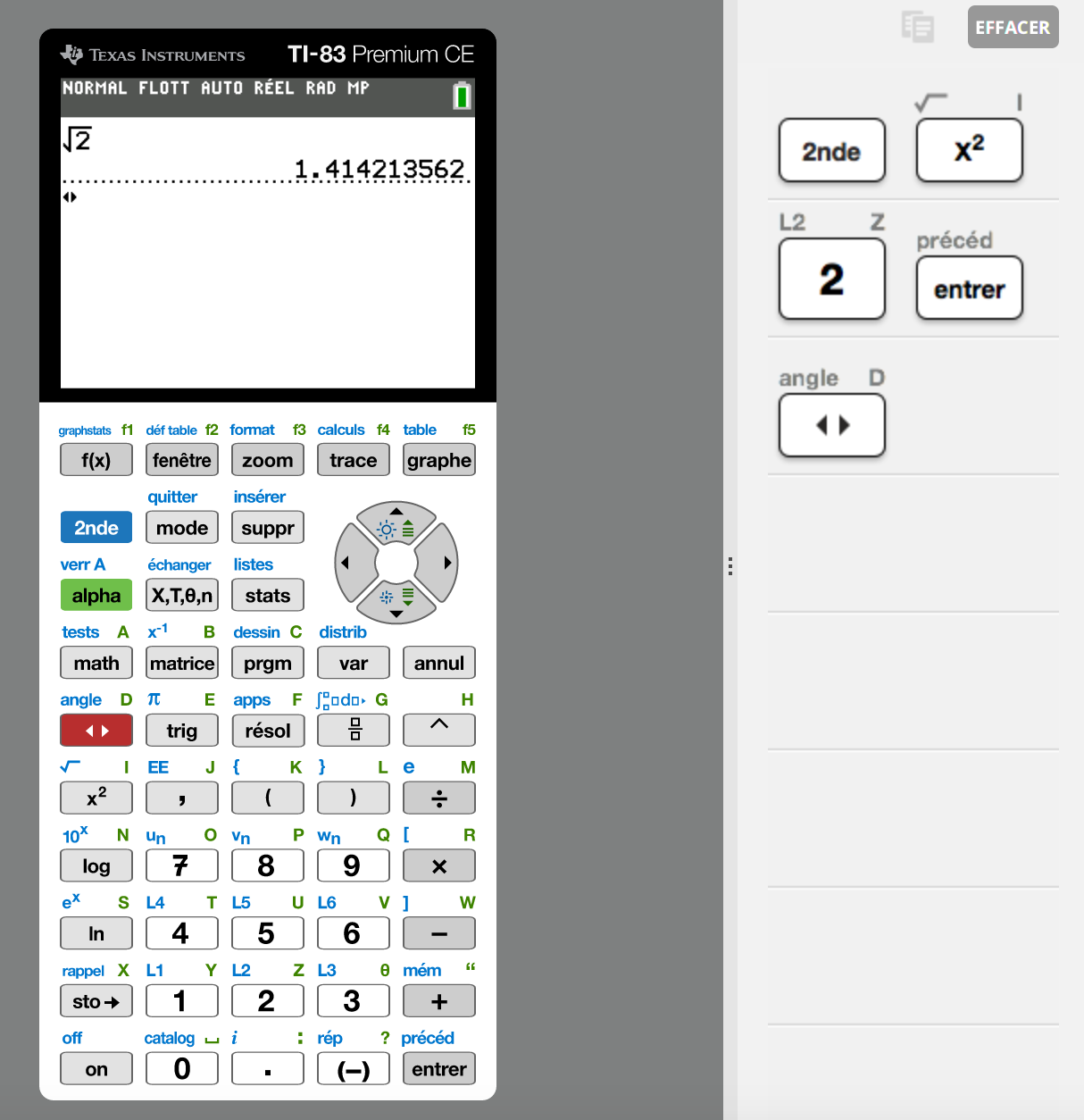 Mevel Christophe
10
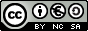